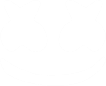 Megaidea.net
ALONSO
Cumple 7
Sábado 6 de Diciembre
Hora: 7:00 pm.
En Calle Luis Valcarcell
A – 11 Distrito Gregorio
Albarracin.
Confirmar Asistencia
+51952866806
www.megaidea.net